PLANIFICACIÓN  CLASES VIRTUALESSEMANA N° 21FECHA : 18- agosto-2020
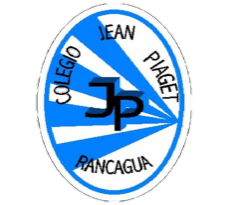 Colegio Jean Piaget
Mi escuela, un lugar para aprender y crecer en un ambiente saludable
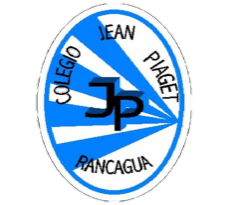 Reglas para una buena clase
Puntualidad
tener materiales solicitados
Ser respetuoso con el profesor y sus compañeros
Mantener micrófono apagado y cámara encendida(solo si el alumno quiere)
Dudas o consultas
Estar atento a la clase online
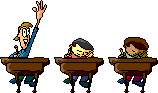 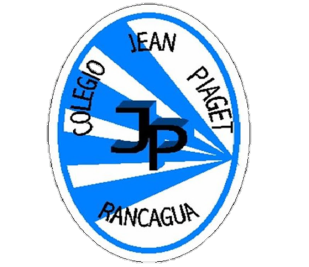 InicioActivación Conocimientos Previos
RECORDEMOS
¿Qué lugares de Chile conoces?
 
¿Qué paisaje te gusta más?
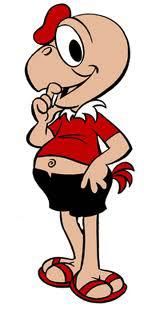 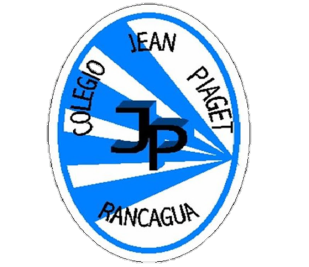 PAISAJES NATURALES
Algunos ejemplos de paisajes naturales son: los parques (áreas naturales poco transformadas por la mano del hombre, las cuales, ya sea por su belleza, representatividad de sus ecosistemas, singularidad de su flora o fauna, poseen valores estéticos, educativos, entre otros, cuya conservación merece ser llevada a cabo)
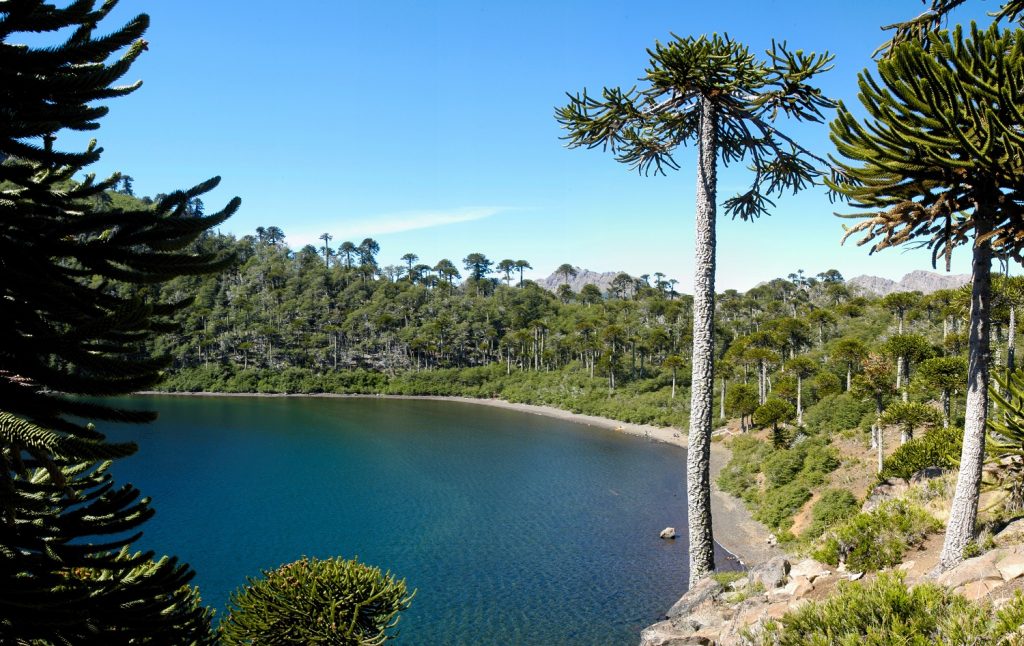 NORTE DE CHILE
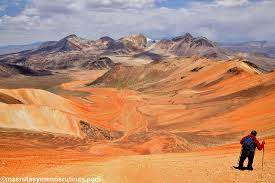 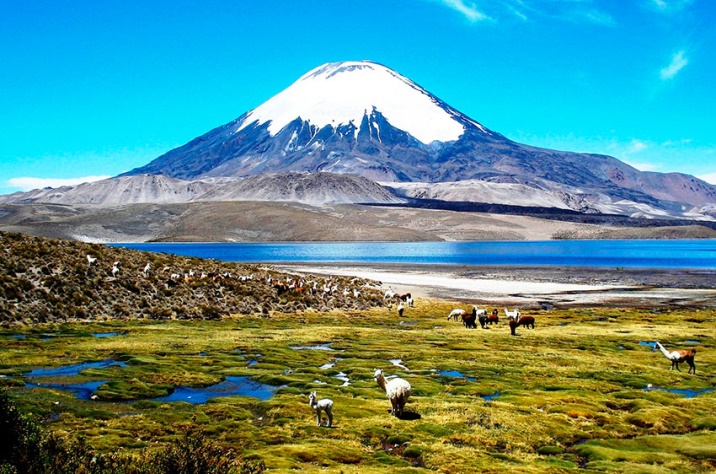 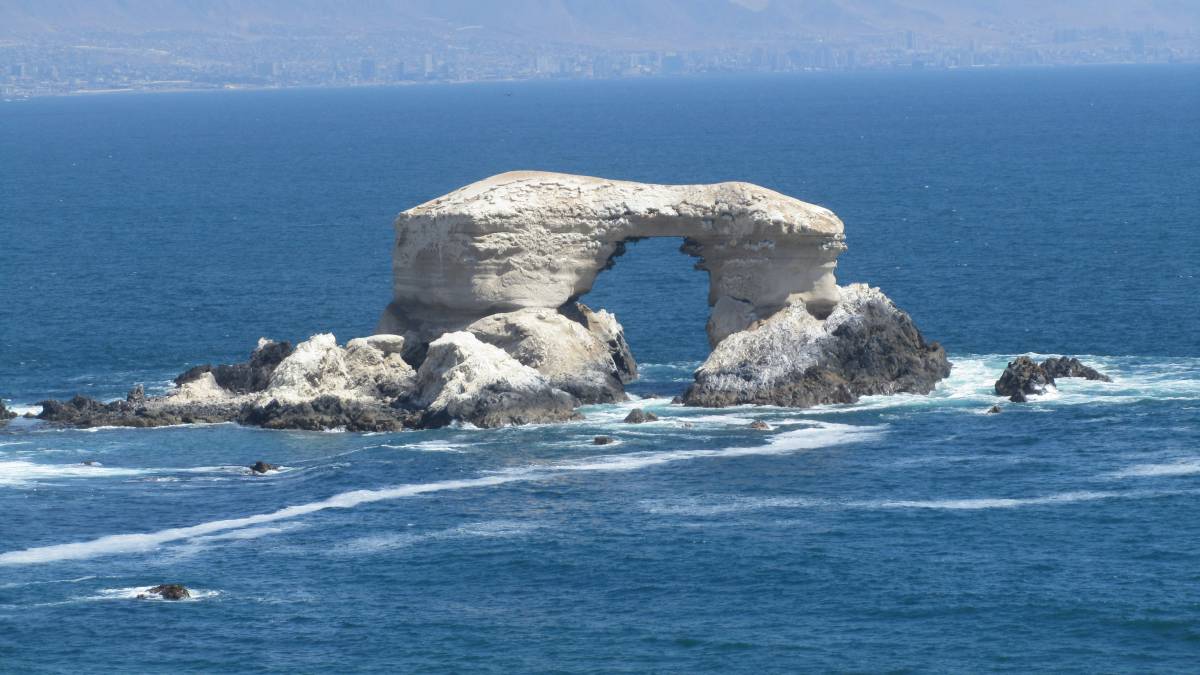 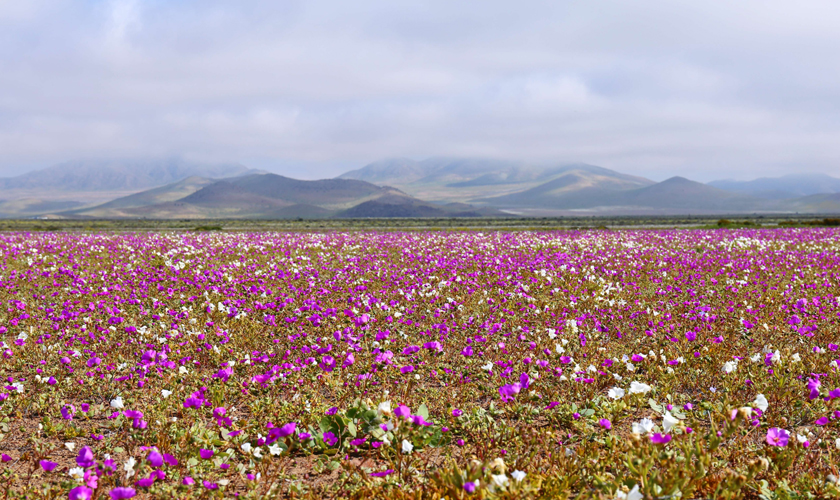 CENTRO DE CHILE
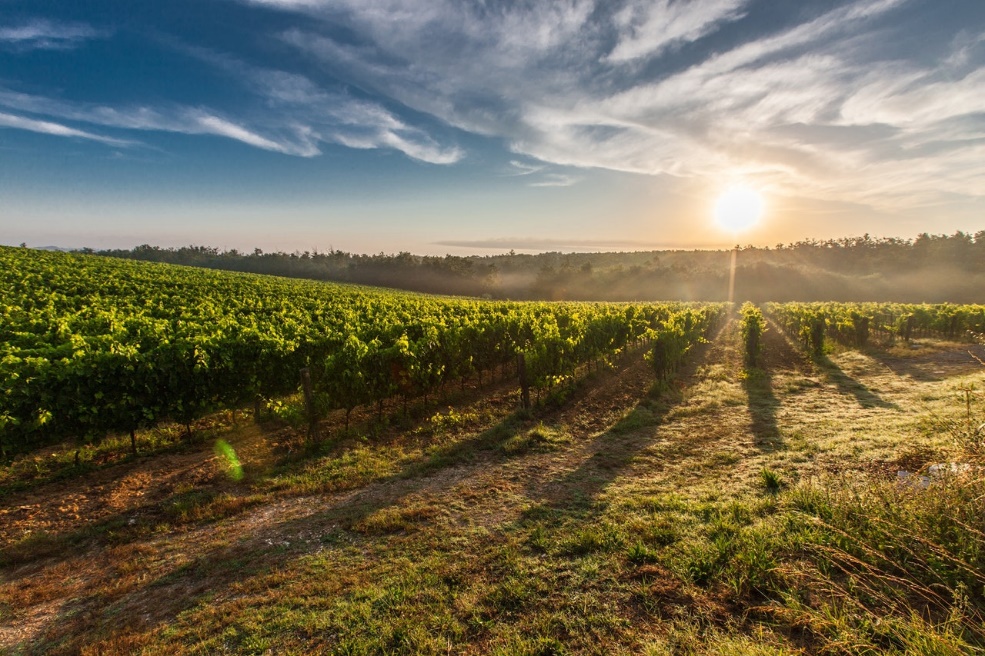 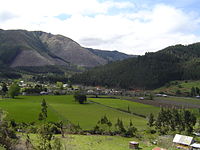 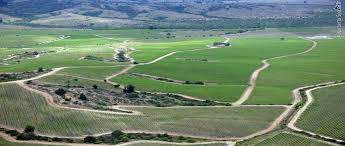 SUR DE CHILE
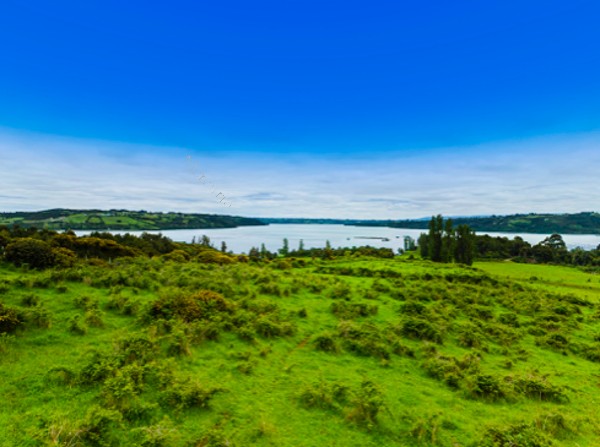 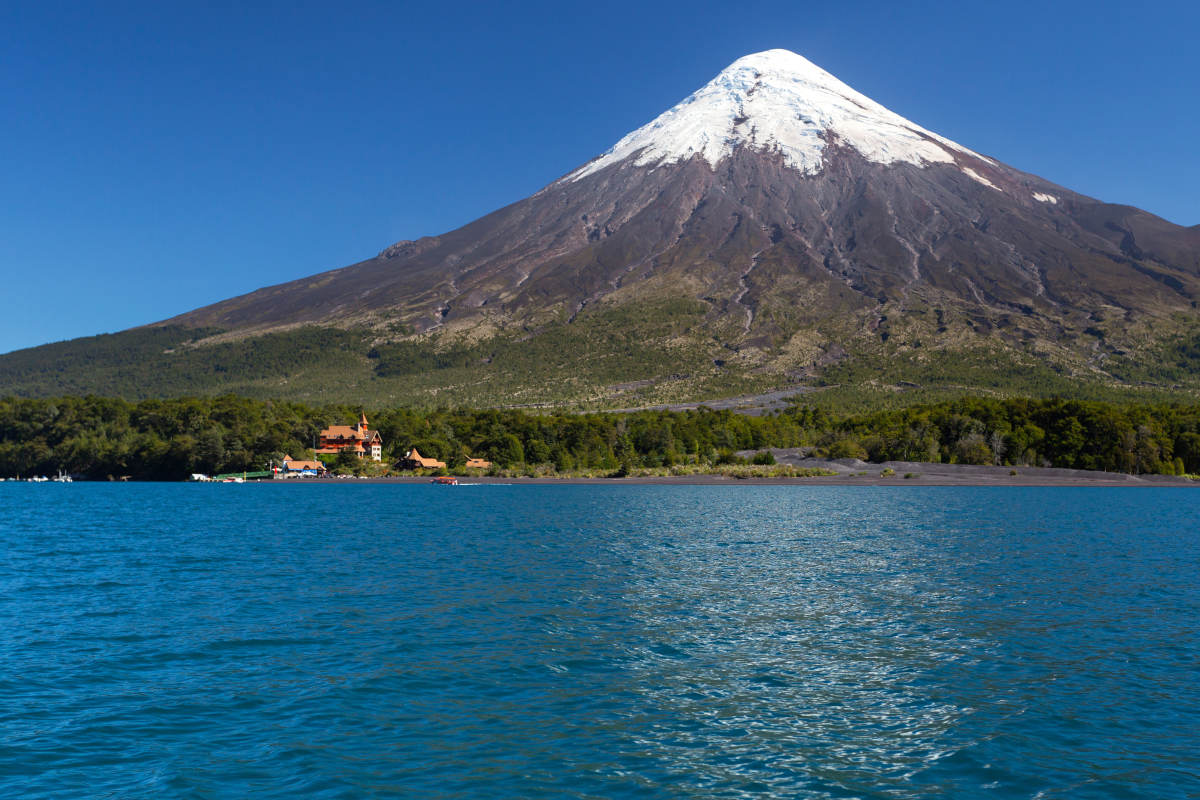 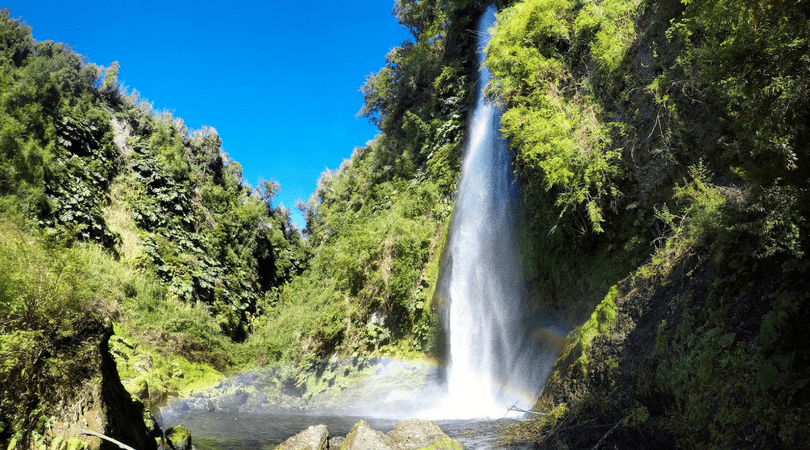 ACTIVIDAD
Según lo visto en clases debes:
 Escoger un paisaje de nuestro maravilloso país (playa, bosque, desierto). 
Dibujarlo en tu cuaderno o croquera.
Comenzar a pintar con temperas.
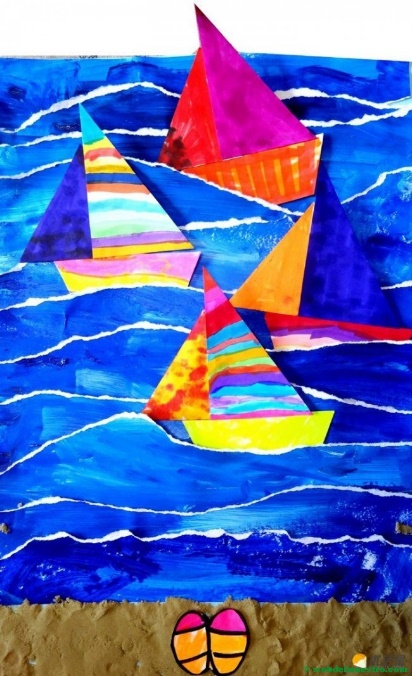 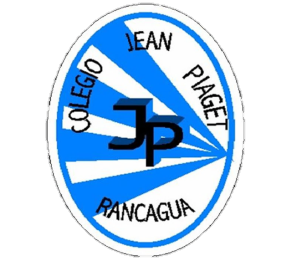 TICKET DE SALIDA
ASIGNATURA Artes Visuales
SEMANA 21
CIERRE
Nombre: _______________________________________
1) ¿Qué tipo de paisajes podemos encontrar en Chile?

2) ¿En qué se diferencia el paisaje de la zona norte  y sur de nuestro país?

3) ¿Qué quiero expresar con mi trabajo?
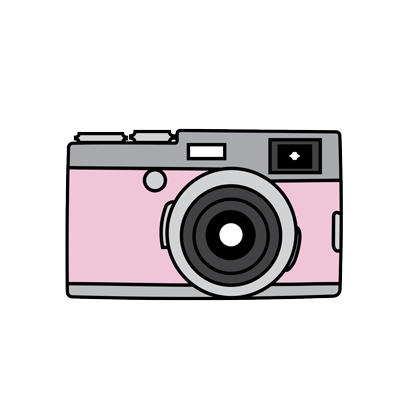 Enviar fotografía de este ticket de salida al: 
Correo: Alicia.cuellar@jean-Piaget.cl